Role of Consultants in Developing Sustainable Projects
Pooja Kapoor
Head (Business Development)
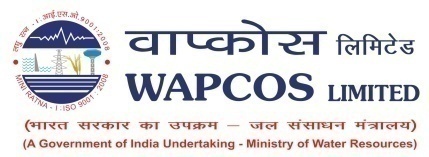 Sustainable Project
"Development that meets the needs of the present without compromising the ability of future generations to meet their own needs.”
Problem
Solution
Project
Need a Consultant
Design
&
Supervise
Convert the Project into a 
SUSTAINABLE PROJECT
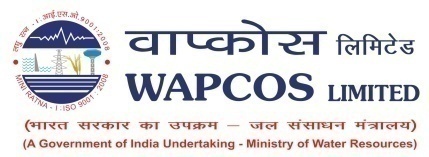 SUSTAINIBILITY
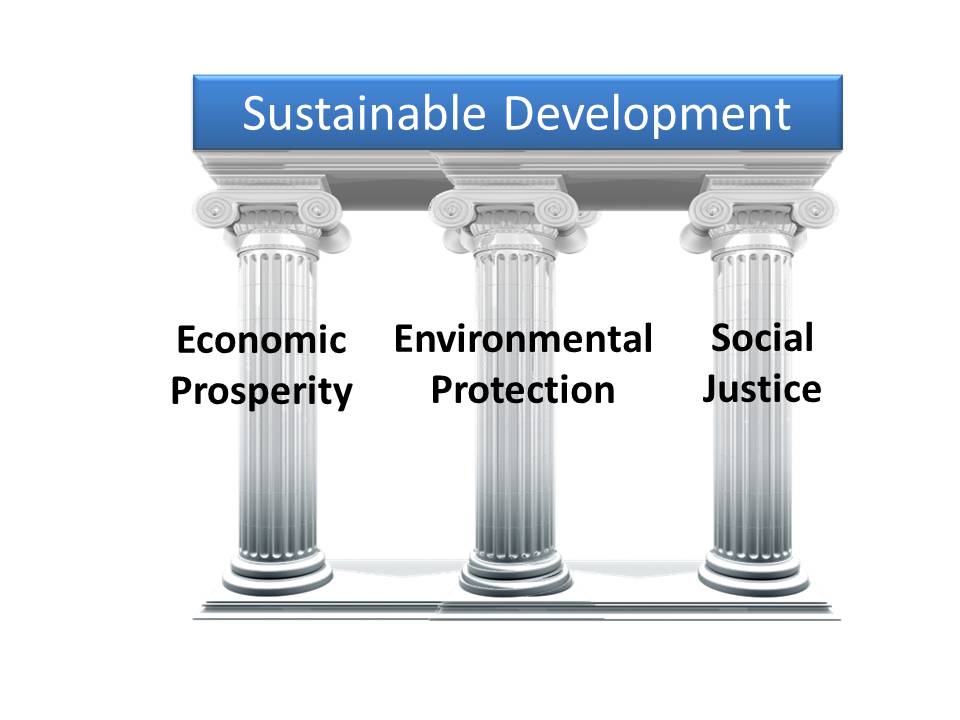 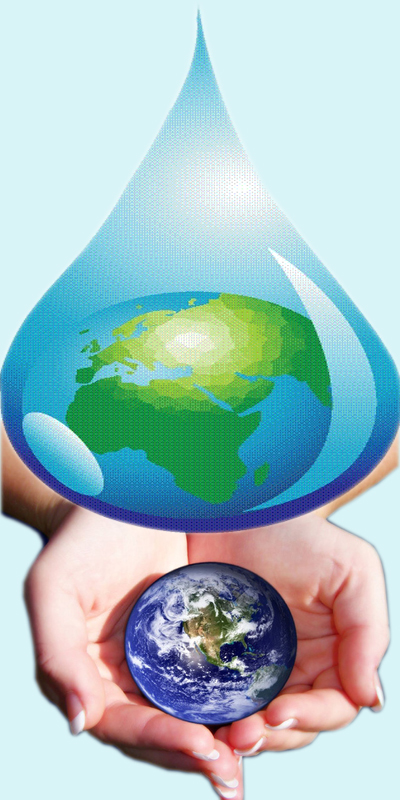 PILLARS OF SUSTAINIBILITY
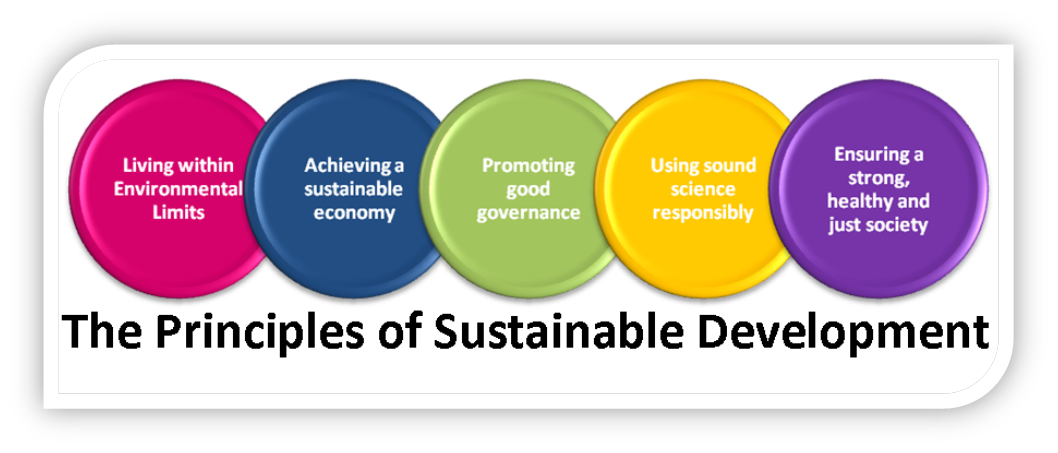 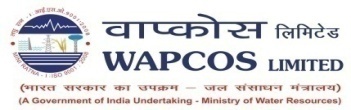 A Technical Consultant is like a Doctor
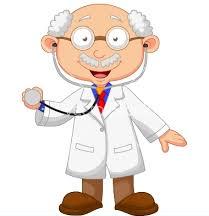 As a specialized doctor is needed
 
To diagnose the disease 
To provide  the right medication in the right amount 
To cure a patient
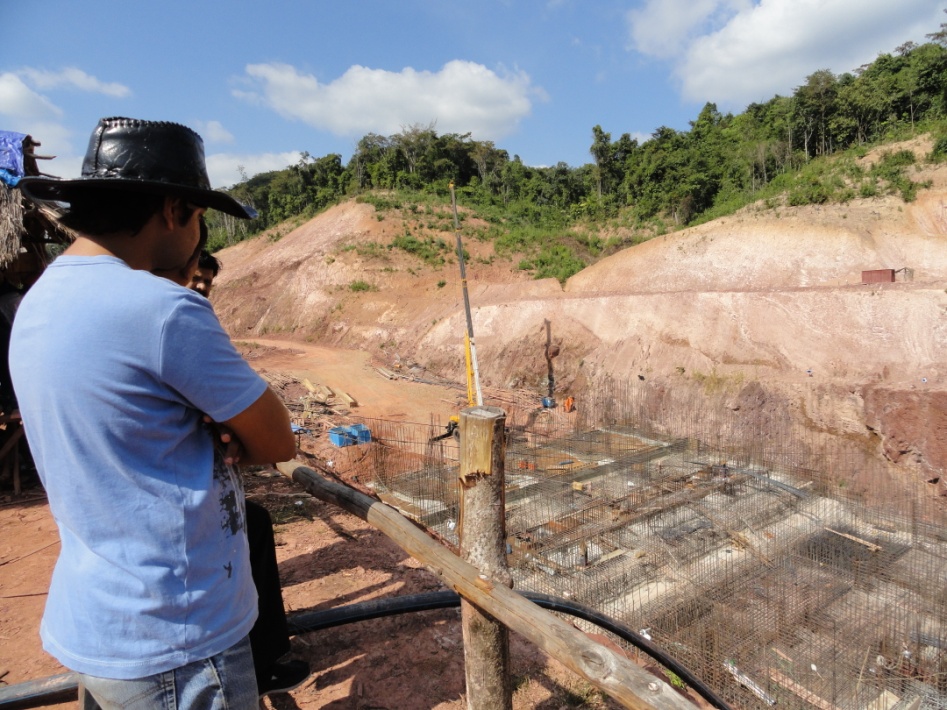 An expert technical consultant is needed 

To understand the project 
To understand client specific requirements 
Suggest solutions
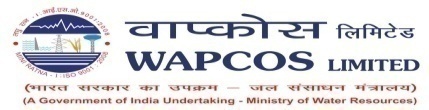 Why an Expert Consultant is needed ?
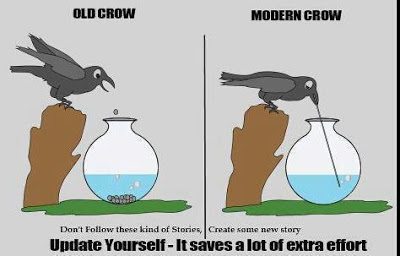 To Work Smart
not Hard
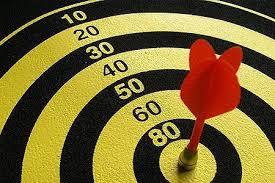 To achieve the target and project objectives
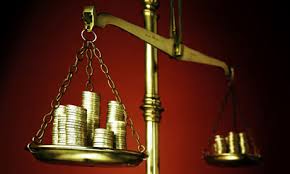 To achieve the right balance between cost benefits and risk
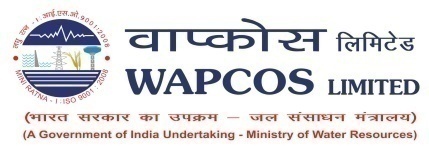 ROLE OF WAPCOS
Policy Studies / Development of Master Plans
Pre-investment Studies / Financial Engineering
Evaluate Viability and Risks
Technology Promotion
Create opportunities for Indian Exports 
	(Goods/Projects)
Catalyst for timely and quality delivery of the
	Project
Confidence of borrower in Project Sustainability
Transfer of Technology and Technical Expertise
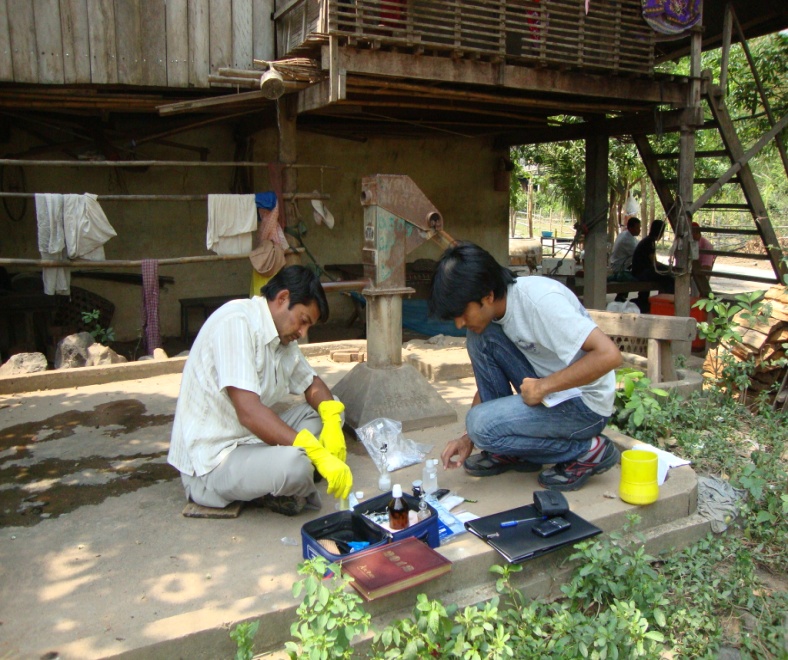 Can be appointed by
Funding Agency
Lender’s Engineer
Owner’s Engineer
Borrowing Govt.
Recommended by Funding Agency to develop the Project from Concept to Commissioning and appointed by borrowing Govt.
Project Developer
Project Developer
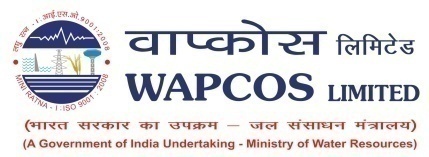 Project Identification
Previous Projects
Resident Mission
Borrowers Proposals
Project Identification
General Layout
Cost Estimates
Techno-Economic Viability
Project Implementation
Schedule
Phasing of Expenditure
FR/ER
Consultant Vetting
Other Reports
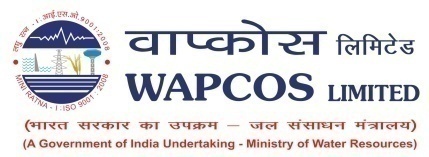 1. Lender’s Engineer
Pre-Shipment Testing/Inspection
Equipment testing & Certification
Factory Acceptance Tests
Review & Checking of 
	Feasibility Report
Technical viability
Financial Analysis
Project Management Consultancy
Construction Supervision
Quality Control
Measurement of Works
Post Evaluation
Evaluation of DPR
Design of Project Components 
Socio-economic Impact Assessment 
Construction Programme & Methodology
Financial Analysis 
O&M Plan
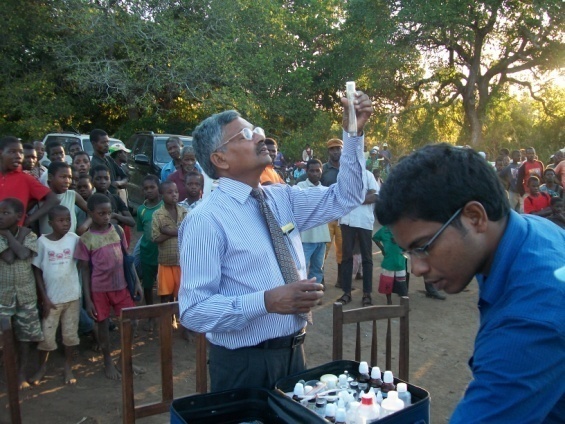 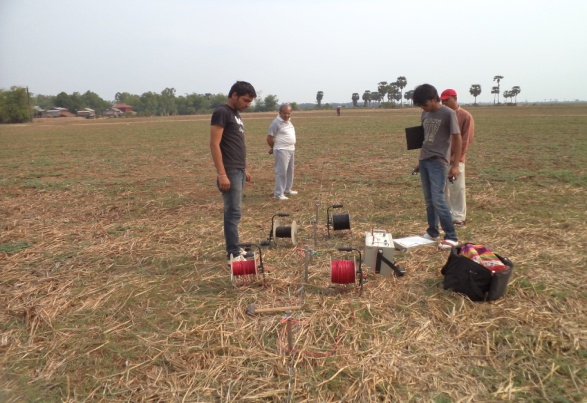 Consultants are required right from the stage of identification of project/supply 
requirements to successful building/construction or delivery of equipment/material
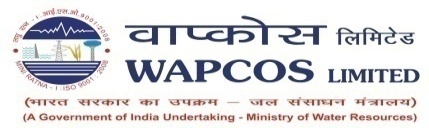 2. Owner’s Engineer
Preparation of Feasibility Report
Technical viability
Financial Analysis
Tender Engineering
Project Management Consultancy
Construction Supervision
Quality Control
Measurement of Works
Testing & Commissioning 
Post Evaluation
Survey and Investigation
Preparation of DPR
Detailed Design of Project Components 
Environmental Impact Assessment 
Financial Analysis (IRR, BCR)
O&M Plan
Capacity Building
Training 
Transfer of Technology
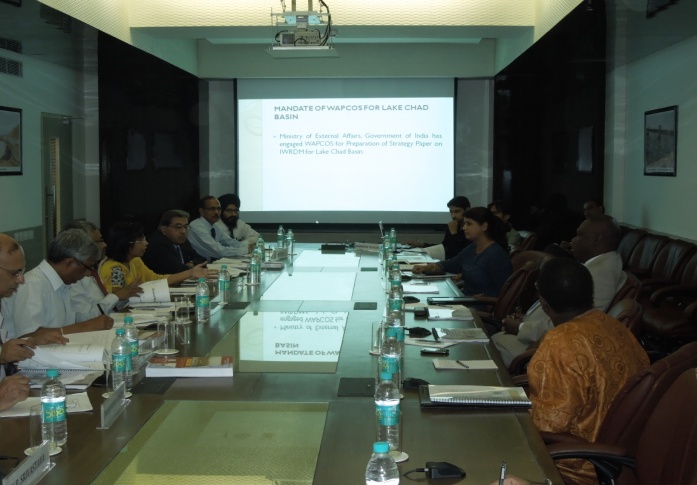 Pre-Shipment Testing/Inspection
Equipment testing & Certification
Factory Acceptance Tests
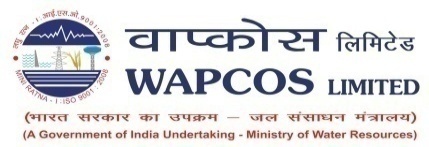 Consultants are required right from the stage of identification of project / supply 
requirements to successful building/construction or delivery of equipment/material
3. Project Developer
Feasibility Studies
Survey & Investigations
Detailed Project Report
Pre-Contract Services
Tendering
Bid Evaluation
Award of Works
Implementation Schedule
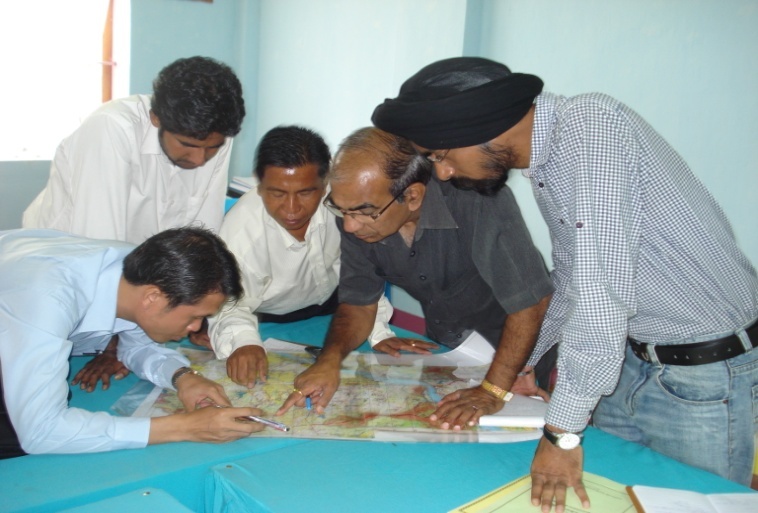 Preparation of Construction Drawings
Pre-Shipment Testing/Inspection
Construction Supervision
Contract Management
Quality Control
Training
Operations & Maintenance
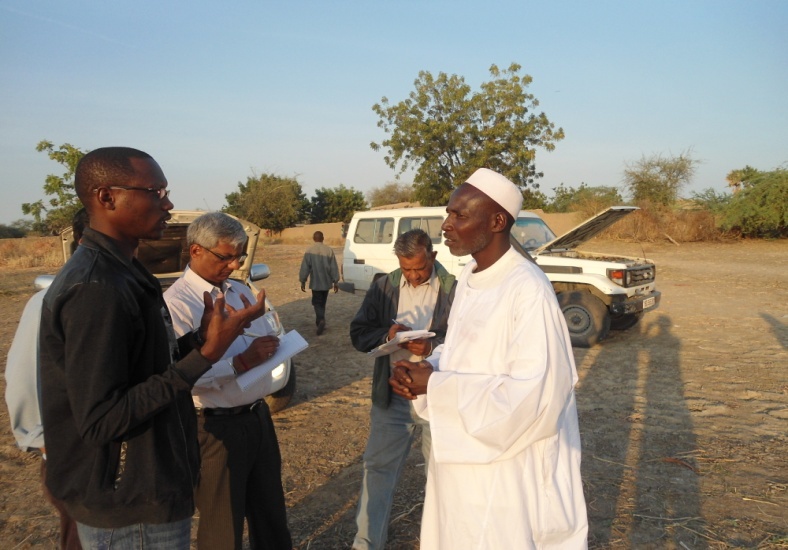 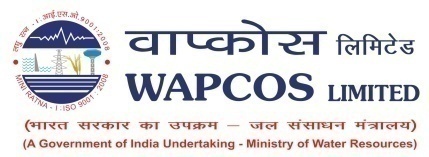 Consultants are required right from the stage of identification of project / supply 
requirements to successful building/construction or delivery of equipment/material
Benefits of Consultants
Better Quality of Work
Catalyst or Facilitator in guiding multi-step process
Minimize Operational Mechanism
Avoid conflict of Interest
Develop Vision to create a more inclusive growth
Fill a short-term gap in the staffing structure
Overall Guidance throughout the project
Completion of the Project in cost effective manner
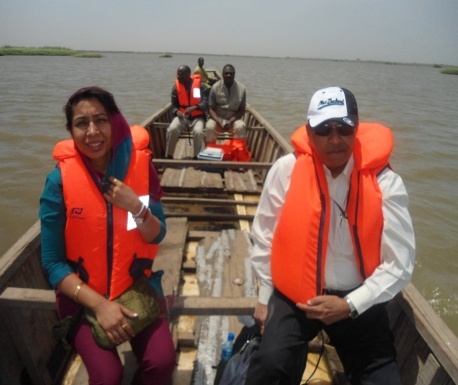 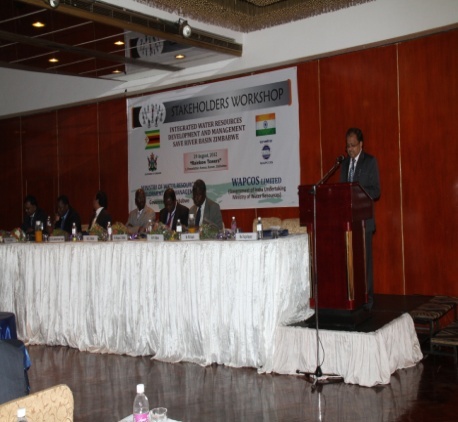 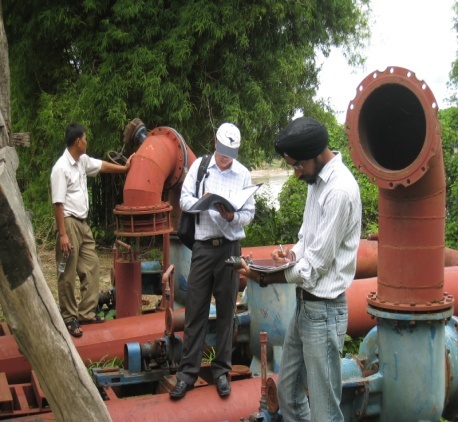 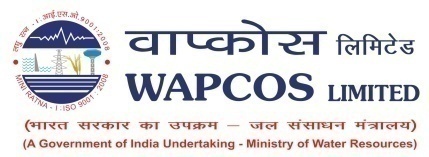 Making the Owner Self Sustainable
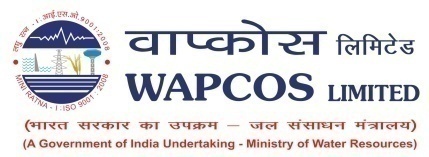 Thank You
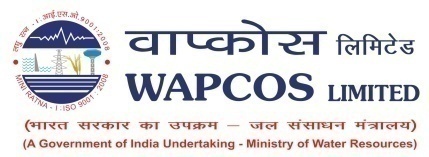 SUSTAINIBILITY PARADIGM
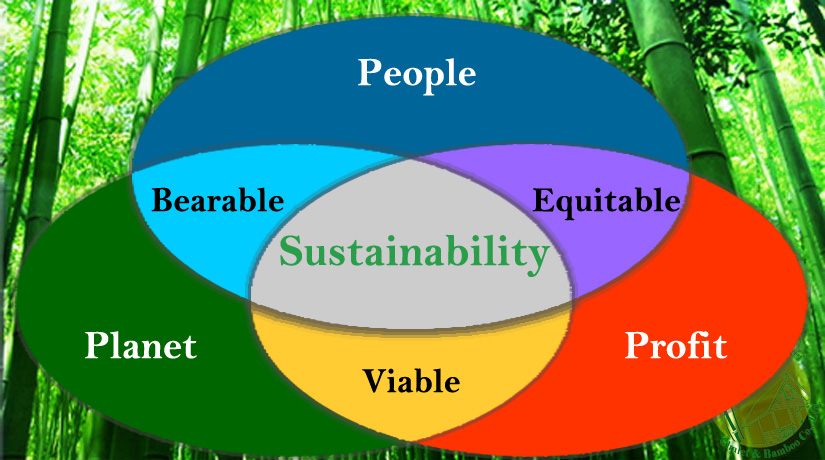 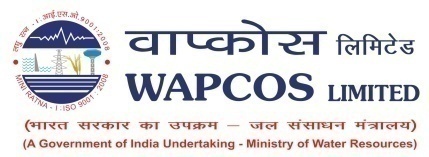